Mt 9:10-11 - Y aconteció que estando él sentado a la mesa en la casa, he aquí que muchos publicanos y pecadores, que habían venido, se sentaron juntamente a la mesa con Jesús y sus discípulos.  Cuando vieron esto los fariseos, dijeron a los discípulos: ¿Por qué come vuestro Maestro con los publicanos y pecadores?   

Lc 5:29-30 - Y Leví le hizo gran banquete en su casa; y había mucha compañía de publicanos y de otros que estaban a la mesa con ellos.  Y los escribas y los fariseos murmuraban contra los discípulos, diciendo:  ¿Por qué coméis y bebéis con publicanos y pecadores?
Lc 15:1-2 - Se acercaban a Jesús todos los publicanos y pecadores para oírle, y los fariseos y los escribas murmuraban, diciendo:  “Este a los pecadores recibe, y con ellos come.”
Al oír esto Jesús, les dijo: Los sanos no tienen necesidad de médico, sino los enfermos. Id, pues, y aprended lo que significa: Misericordia quiero, y no sacrificio. Porque no he venido a llamar a justos, sino a pecadores, al arrepentimiento.

Entonces él les refirió esta parábola, diciendo: ¿Qué hombre de vosotros, teniendo cien ovejas, si pierde una de ellas, no deja las noventa y nueve en el desierto, y va tras la que se perdió, hasta encontrarla?  Y cuando la encuentra, la pone sobre sus hombros gozoso;
PIENSE DE ESTO:
1. ¿Por qué los pecadores y los parias no se asociaron a la gente “buena,” “espiritual” del día de Jesús?
2. ¿Por qué tuvieron hambre para estar con Jesús tanto?  ¿Por qué se sentían tan cómoda cerca de él?
3. Jesús tenía una reputación de ser un amigo de pecadores.  Somos sus disciples:  ¿tenemos esa reputación?  ¿Los pecadores se sienten cómodos cerca de nosotros?  ¿Nos sentimos cómodos cerca de los pecadores?
PIENSE DE ESTO:
4. Si una ramera viniera en nuestra asamblea,   
    ¿cómo la trataríamos y qué diríamos a ella?
5. ¿La iglesia existe para los que necesitan nuestra ayuda, o para los que sean ya bastante "buenos" que pueden ayudar a la iglesia?
6. ¿Qué pensamos si alguien dice:  "necesitamos convertir a José; la iglesia podría utilizarlo a él"?
7. ¿Qué piensa de esta cotización:  “Yo amo a Dios solamente tanto como amo a la persona quien yo amo lo menos”?
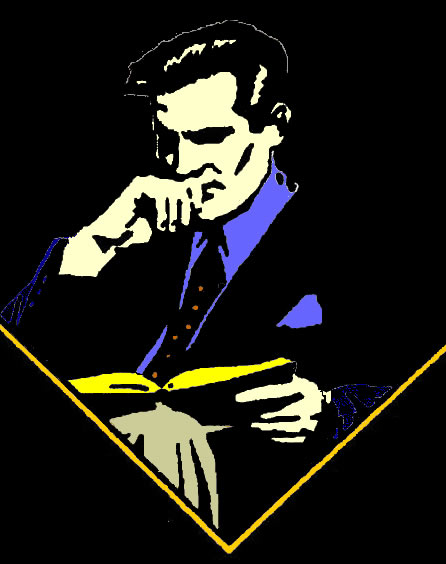 CONSIDERE
Nuestra separación de Dios:
Ef 2:1-3 - Y él os dio vida a vosotros, cuando estabais muertos en vuestros delitos y pecados, en los cuales anduvisteis en otro tiempo, siguiendo la corriente de este mundo, conforme al príncipe de la potestad del aire, el espíritu que ahora opera en los hijos de desobediencia, entre los cuales también todos nosotros vivi-mos en otro tiempo en los
deseos de nuestra carne, haciendo la voluntad de la carne y de los pensamientos, y éramos por naturaleza hijos de ira, lo mismo que los demás.
CONSIDERE
Su solución a nuestro problema
Heb 4:15-16 - Porque no tenemos un sumo sacerdote que no pueda compadecerse de nuestras debilidades, sino uno que fue tentado en todo según nuestra semejanza, pero sin pecado. Acerquémonos, pues, confiadamente al trono de la gracia, para alcanzar misericordia y hallar gracia para el oportuno socorro.
Ef 2:4-10 - Pero Dios, que es rico en misericordia, por su gran amor con que nos amó, aun estando nosotros muertos en pecados, nos dió vida juntamente con Cristo (por gracia sois salvos), y juntamente con él nos resucitó, y asimismo nos hizo sentar en los lugares celestiales con Cristo Jesús, para mostrar en los siglos venideros las abundantes riquezas de su gracia en su bondad para con nosotros en Cristo Jesús. Porque por gracia sois salvos por medio de la fe; y esto no de vosotros, pues es don de Dios; no por obras, para que nadie se gloríe.
¿Cómo usamos la palabra?
*Damos gracias en las comidas, reconociendo  
     que nuestro alimento es un regalo de Dios
*Somos agradecidos para cosas buenas.
*Las buenas noticias nos agradan
*somos graciosos a nuestros amigos
*Dejamos una gratificación (propina) por el buen servicio
*Tenemos un período de gracia para pagar cuentas
*Reciba algunas cosas gratis
¿Qué es la “gracia”?
Favor que no es ganado, no es merecido
favor o amabilidad que se demuestra sin consideración al valor o mérito de él quién lo recibe, y a pesar de qué merece esa persona
“gracia” (charis) se utiliza por lo menos 170 veces en el N.T.
charis, charitos, = GRACIA
 lo que da gozo, placer, dulzura, encanto, 
        belleza:  gracia del discurso
2. buena voluntad, misericordia, favor

Chrestos = CORTÉS
En 1 Pedro 2:3, usado como una cualidad del Señor… afable, grato, benévolo, benigno
Ejemplos
Lc 4:22 – todos…estaban maravillallados de las palabras de gracia que salían de su boca

Jn 1:14 – El Verbo fue hecho carne, y habitó entre nosotros…lleno de gracia y de verdad.

Hech 20:24 – Pablo fue dado el ministerio para dar testimonio del evangelio de la gracia de Dios

Rom 3:24 – Somos justificados gratuitamente por su gracia por medio de…Cristo Jesús

Ef. 1:5ff – Fuimos adoptados como hijos de Dios...para alabanza de la gloria de su gracia…según las riquezas de su gracia, que ha hecho abundar para con nosotros.
Ejemplos
Col 4:6 - Sea vuestra palabra siempre con gracia, sazonada con sal, para que sepáis cómo debéis responder a cada uno. 

2 Ped 3:18 - Antes bien, creced en la gracia y el conocimiento de nuestro Señor y Salvador Jesucristo.
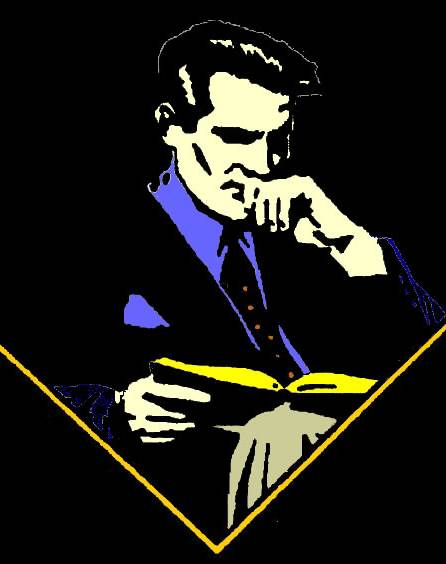 ¿Por qué es tan importante?
Somos salvos solamente porque Dios ofreció a nosotros Su gracia: el perdón no es lo que merecimos
1 Pedro 4:10 – dice que debemos ser “buenos administradores de la multiforme gracia de Dios”
Eso nos obliga mostrar gracia a otros, como Jesús hizo a nosotros.
¿Quién necesita la gracia de Dios?
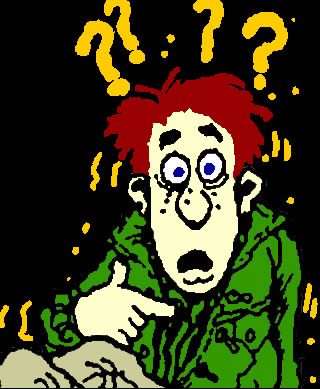 Pero, ¿quién necesita la gracia mía?
¡Todos!
¡Todos!
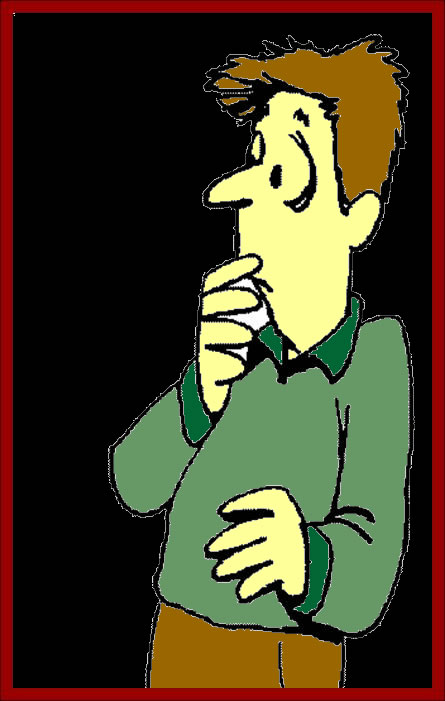 ¿Cuándo rogamos la gracia de Dios?
Cuando estamos infelices, asustados, en el apuro, frustrados, desanimados, deprimidos...
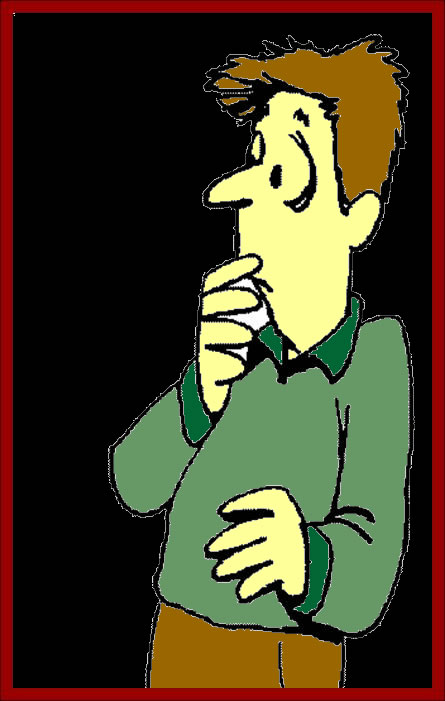 ¿Quién necesita recibir la gracia de nosotros?
Los infelices, asustados, en el apuro, frustrados, 
     desanimados, deprimidos...
Los que han pecado contra nosotros:
   nos maltrataron…abusaron…mintieron…dañaron


De quién preferimos decir:  ¡No la merece!  
   ¡Necesita aprender una lección!  ¡Debe recibir lo 
     que merece!
¿Cuándo es difícil mostrar gracia hacia a otros?
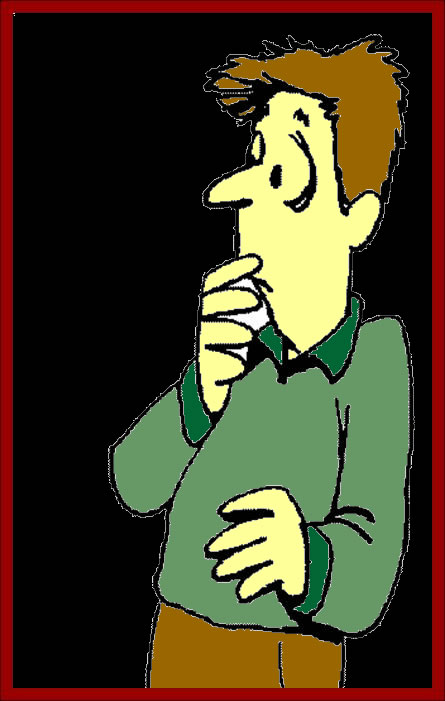 Cuando estamos enojados, dañados, frustrados, tratados injustamente, acusados falsamente, celosos, resentidos, cuando no se parece justo
¿Dios rehusa mostrarnos Su gracia cuando
tratamos a El como eso?
GRACIA:  Lo que da gozo, placer, dulzura, encanto, belleza
Como cristianos, somos llamados a ser instrumentos de la gracia.  Cuando estamos con otros y hablamos con otros y, teniendo ese efecto sobre otros, no hay prueba mejor que Cristo es en nosotros y nosotros en Él.